Exploring Sikhism: History, Culture, & Traditions
Vernon D. Porio, Dr. Yarina Liston (Faculty Mentor)
THEO 299 Religions of Asia | Loyola University Chicago
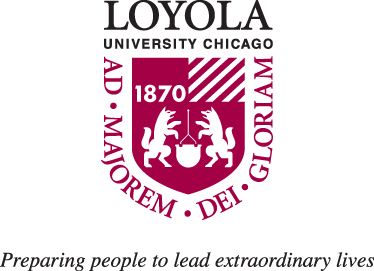 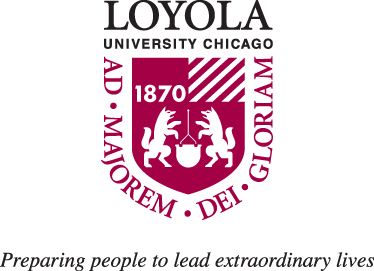 Abstract
Sikhism has numerous rich cultural traditions and a deeply rooted history surrounding the religion. This poster presentation will delve into the identities and values of the Sikhs, exploring how their practices and customs are important to them. The audience will explore the origin of the Sikhs, their articles of faith, and their religious traditions to understand Sikhism and learn how these aspects reflect their beliefs.
Introduction
Founded by Gurū Nanāk Dev in 16th-century northwest India, Sikhism centers its faith around spiritual liberation in this lifetime through unwavering devotion and meditation to the Divine. Sikhs have many traditions associated with their identity and connection to their faith, the most notable being their five articles of faith and strength in unity as a community. As a monotheistic religion, Sikhs dedicate their livelihood to Akāl Purakah, the “Timeless One,” described as having no relation to humans, having no anthropomorphic form, and being the source of justice and love that permeates the universe. This presentation aims to inform participants of Sikh culture and the nature of the Sikh religion to understand their core values.
Methods & Research Design
To conduct research and obtain information on the subject, the author employed quantitative data collection and textual analysis to explore Sikhism's belief system, religious history, and essential aspects of their culture. The author obtained qualitative data from organized interviews with anonymous members of the Devon Gurudwara Sahib of Chicago. The interviews were conducted in person and through phone calls. The provided information was transcribed and summarized best to reflect the individual's answers regarding their beliefs and experience to an element of Sikhism. Material containing Indian religious details was also a resource used in collecting data to analyze the history and views of Sikhism. Overall, this design provided an anecdotal and textual research approach that allowed for a comprehensive understanding of the significant culture and heritage in Sikhism.
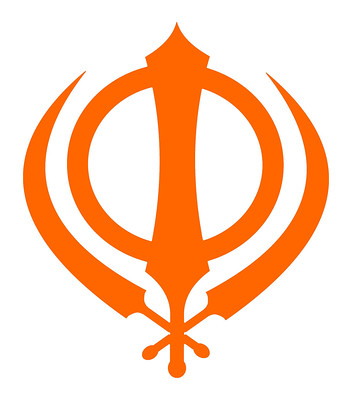 Results
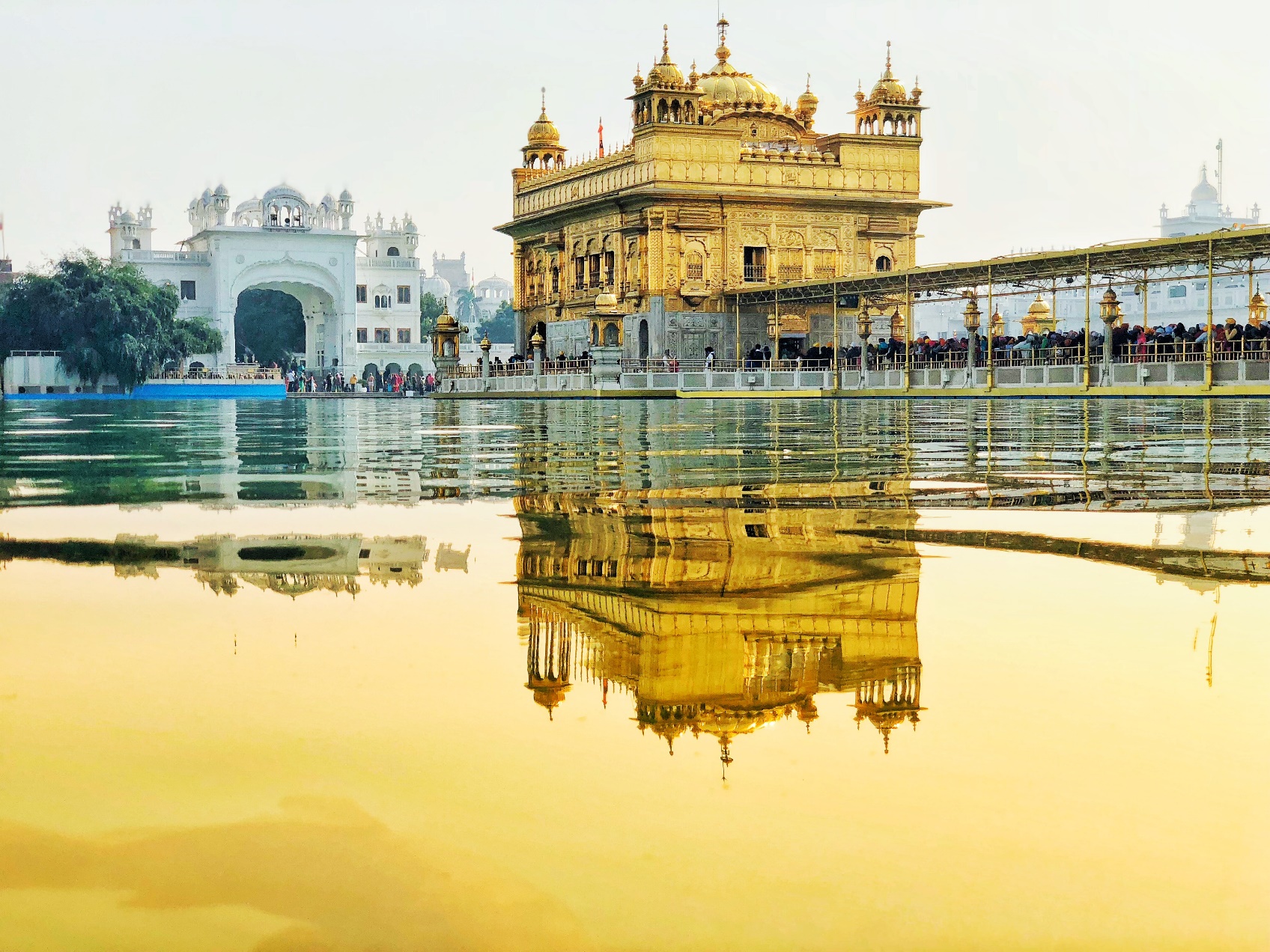 History: Founding and Legacy
The founder, Guru Nanak Dev, established Sikhism in the Punjab subcontinent of South Asia. After experiencing a revelation while traveling on a pilgrimage to have dialogues with Muslim and Hindu communities, Guru Nanak founded the village of Kartarpur to teach his lessons of egalitarianism, the achievement of spiritual liberation from rebirth, and devotion to his many disciples in the 1520s. Following his death, Guru Nanak appointed successors to become the authoritative central leader of the Sikh community. The successive nine "Gurus" were instrumental in innovating the Sikh faith and preserving the crucial scriptures proclaimed by a previous Guru as time marched forward to ensure nothing was lost. The lineage of Gurus would create hymns, the city of Ramdaspur, the Golden Temple (Amritsar), adapt martial traditions and formulate the order of the Khalsa to establish the core of Sikh identity: the kesh, the kangha, kirpan, kara, and kachh. In 1708, the last Guru, Guru Gobind Singh, declared the end of the Guru line and proclaimed the culminated works of past leadership, the Adi Granth, the final authoritative scripture of the Sikhs and the community.

Culture: 5 Articles of Faith
These articles of faith symbolize the devotion and submission to the Guru in Sikhism. These articles of faith are:
Kesh- A vow to leave one’s hair uncut. 
Kirpan- A short blade 
Kara- A wristband
Kanga- A wooden comb with a top knot
Kachera- Shorts worn as undergarments

Traditions: Langar and Community
In Sikhism, equal treatment of everyone, regardless of caste, is heavily emphasized. In such inclusions of their community, in a Gurudwara, they feed their members and guests a free vegetarian meal to have everyone eat together on the floor. This act is groundbreaking for a region surrounded by cultural ideas of class purity and hierarchy, as regardless of who you were, a person was treated with respect and humility. In Sikhism, women are treated equally to men in temporal and spiritual matters, providing them equal agency and authority in issues. They can marry, perform missionary work, work as the local community leader, and read scriptures, among other duties.
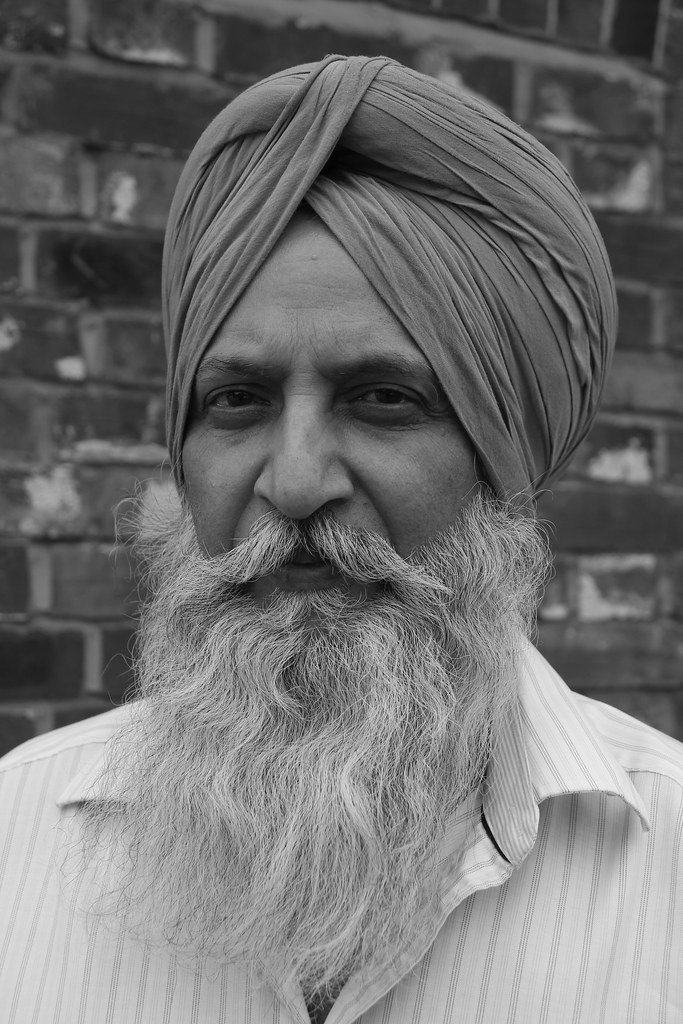 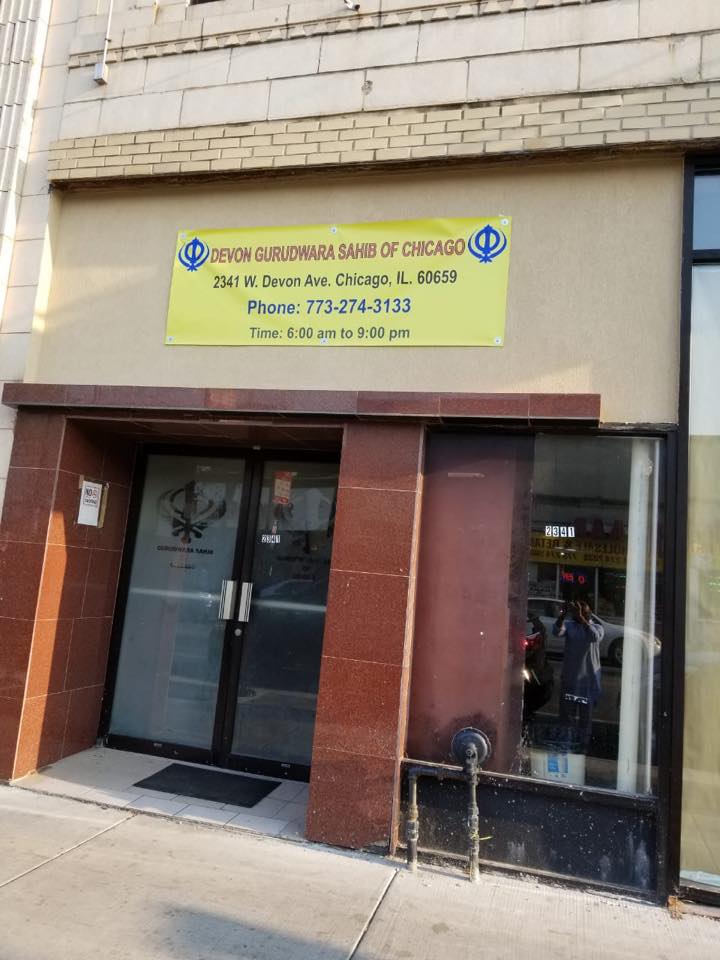 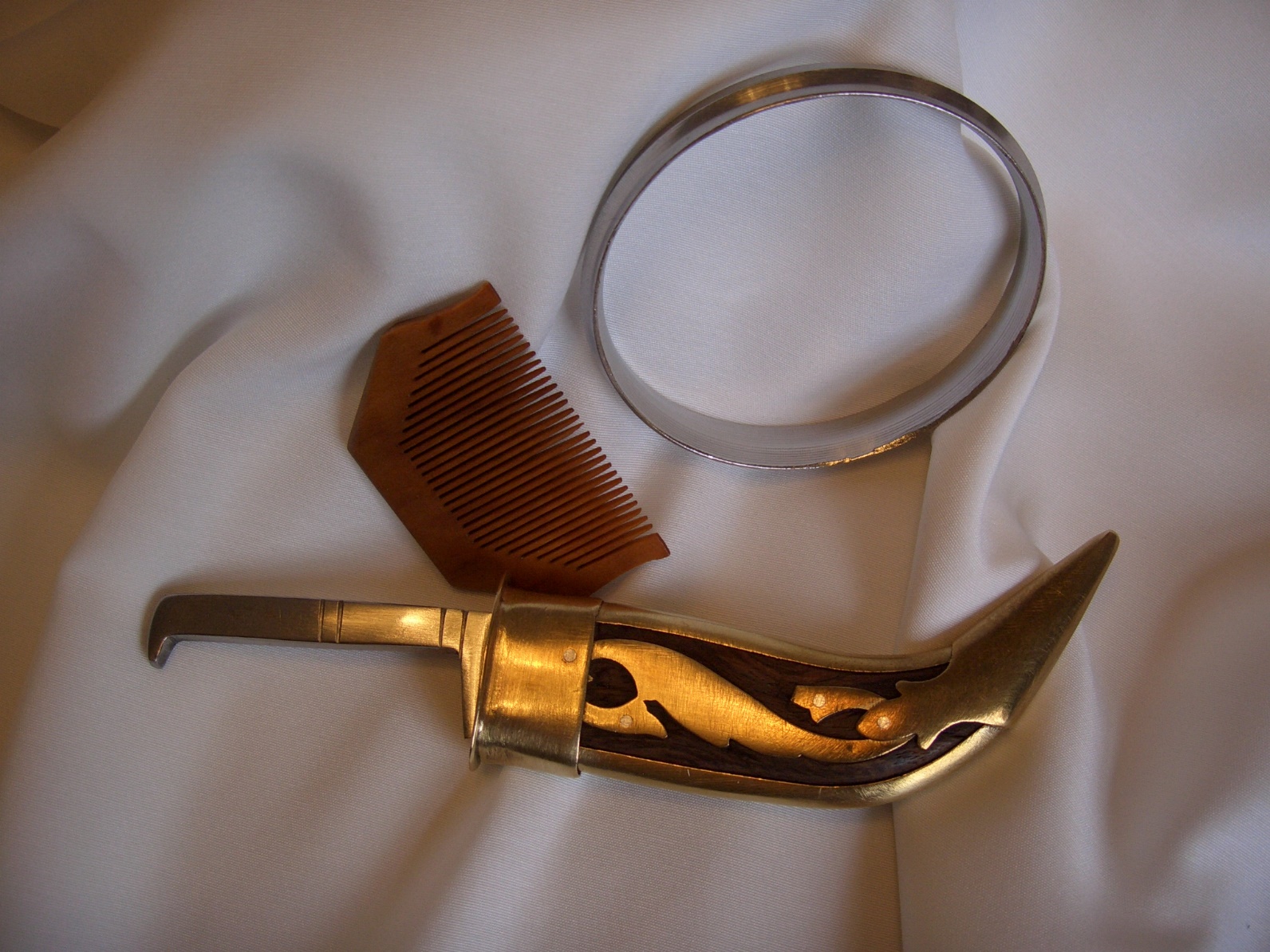 Discussion
Fundamentally, Sikhism is a religion based on a willingness to serve others out of the goodness of their beliefs and heart; we as a society should reciprocate respect and treatment towards them in due respect. Knowing a Sikh's culture, history, and identity is crucial in the modern era. One can respect and accommodate a Sikh's core beliefs to aid their participation in society, the workplace, and other areas where one may find a Sikh in everyday life. Acknowledgment is significant in avoiding discrimination against Sikhs, as they have been wrongfully misidentified and victimized by anti-religious individuals. In the military, due to regulations on beards, Sikh soldiers have been prevented from exercising their right to wear their turban and keep their beards. Thankfully, an appeal in 2017 allowed Sikhs to exercise their freedom to their articles of faith.
Literature 
Mittal, S., & Thursby, G. R. (2018). Religions of india: An introduction. Routledge.
Religious fact sheets - sikhism - tfhc.nt.gov.au. (n.d.). Retrieved April 18, 2023, from https://tfhc.nt.gov.au/__data/assets/pdf_file/0017/252224/nt-sikhism-fact-sheet.pdf
References/Citation
"Sikh symbol - simple orange Khanda" by Hari Singh is licensed under CC BY 2.0. 
Photo by Ravi N Jha on Unsplash
Photo by Devon Gurudwara Sahib of Chicago on Facebook
"Kirpan, Kanga & Kara" by Hari Singh is licensed under CC BY 2.0. 
"Sikh Man" by Iain_Harper is licensed under CC BY 2.0.